Trß ch¬i víi ch÷ c¸i a,¨,©

Líp MGL A3

N¨m häc: 2020-2021
a
¨
©
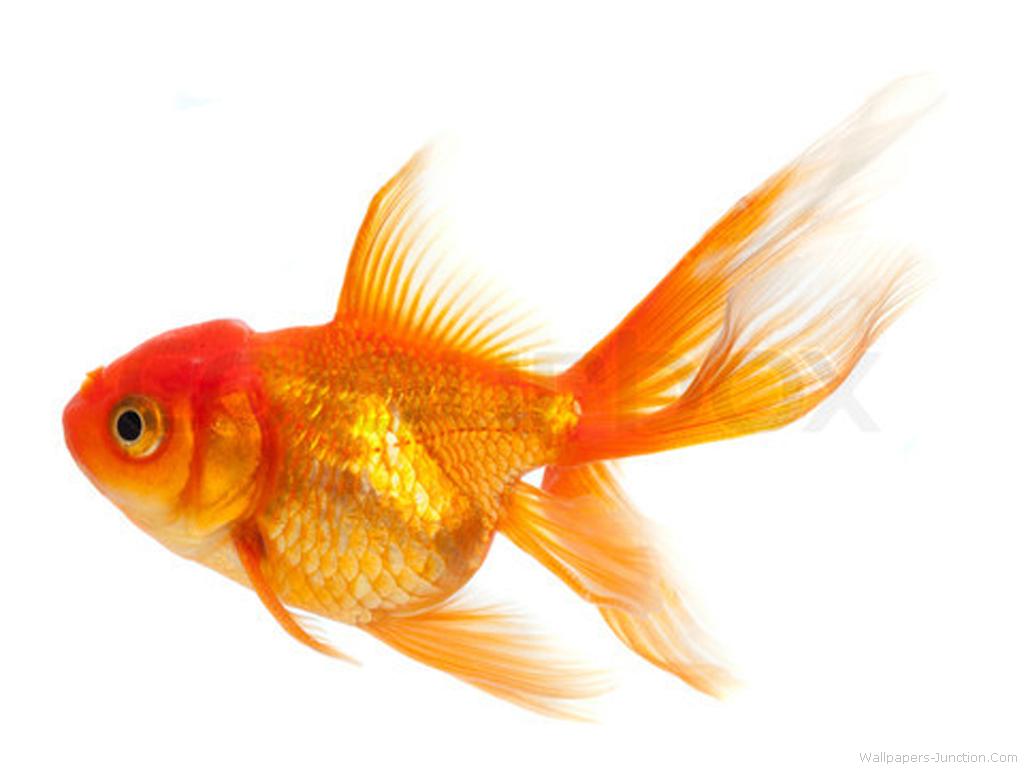 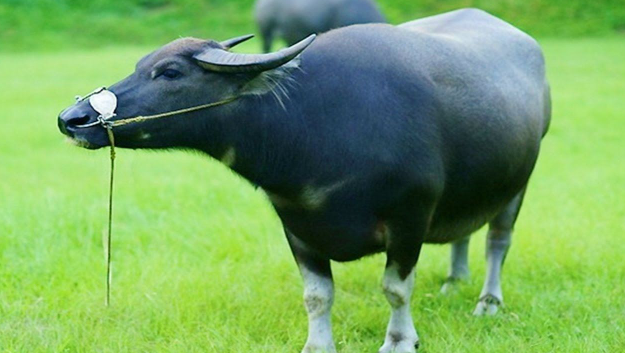 Con c¸
Con tr©u
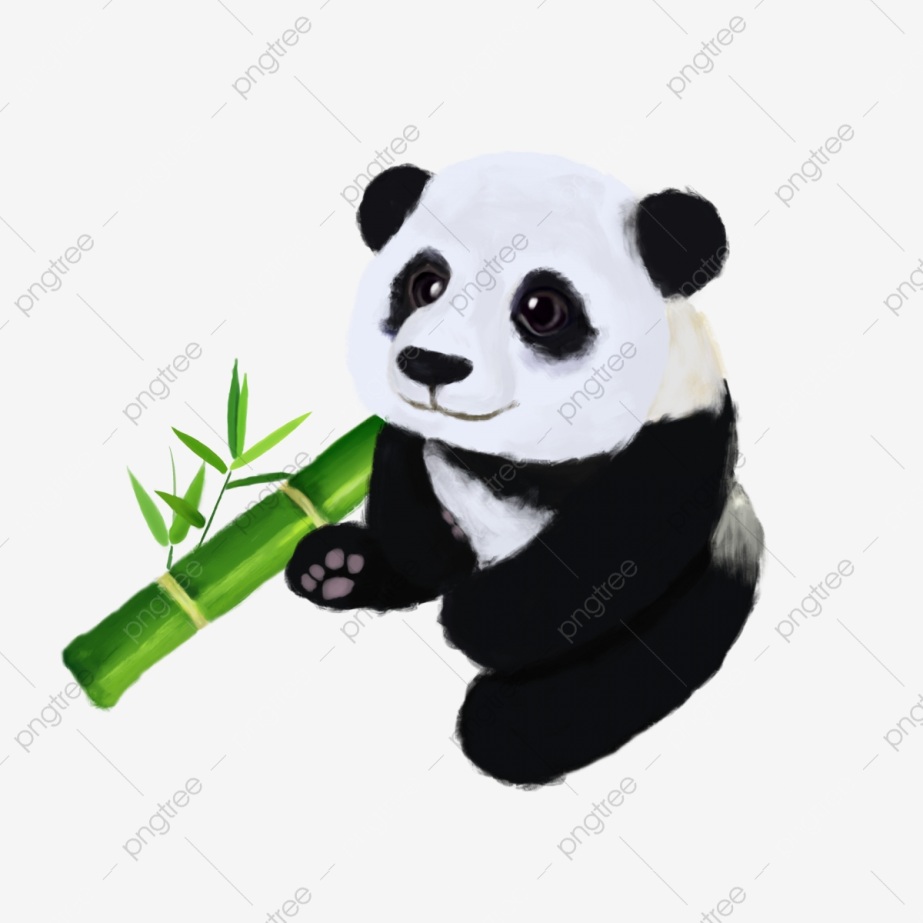 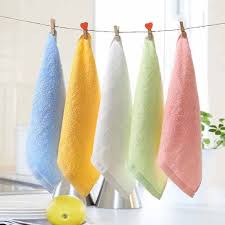 GÊu tróc
Kh¨n mÆt